Здоровый образжизни
Презентацию подготовил:
Балыбердин А.Г.
Правильное питание
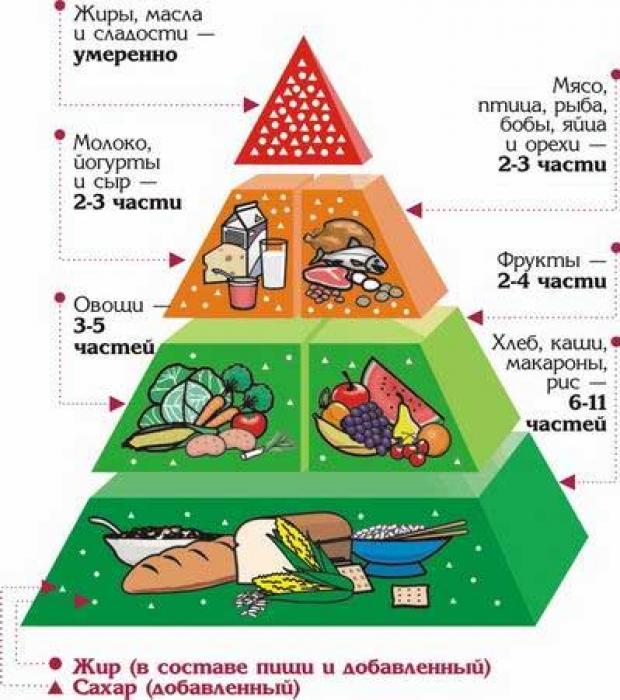 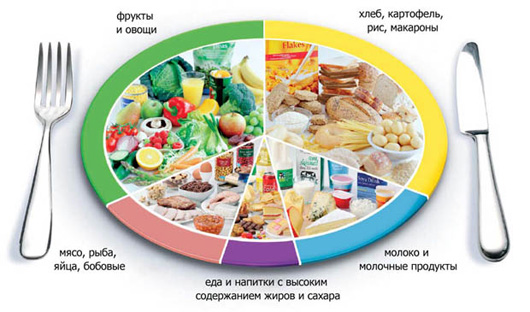 Здоровый сон
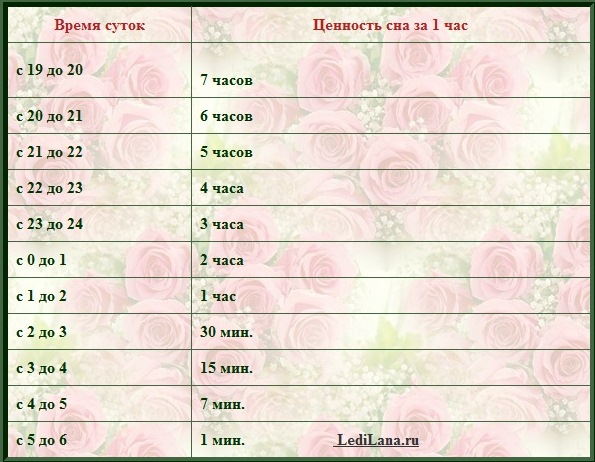 Активная деятельность
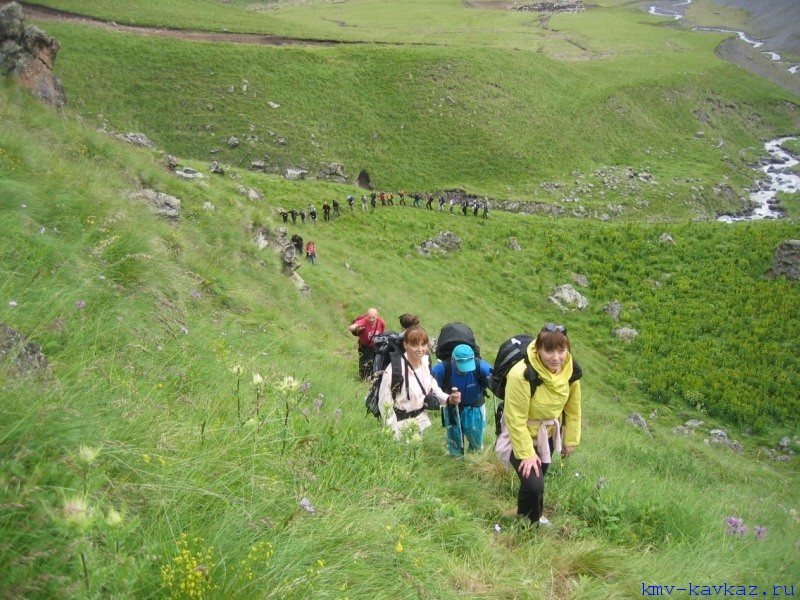 Долгое пребывание в сидячем положении при работе на компьютере
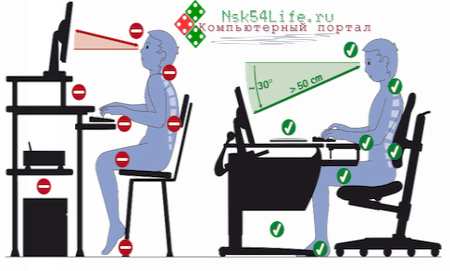 Воздействие электромагнитного излучения на организм человека
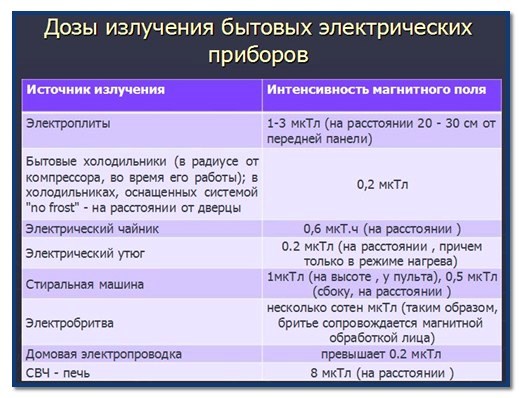 Утомление глаз при длительной работе
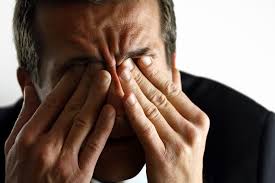 Стресс при потере информации
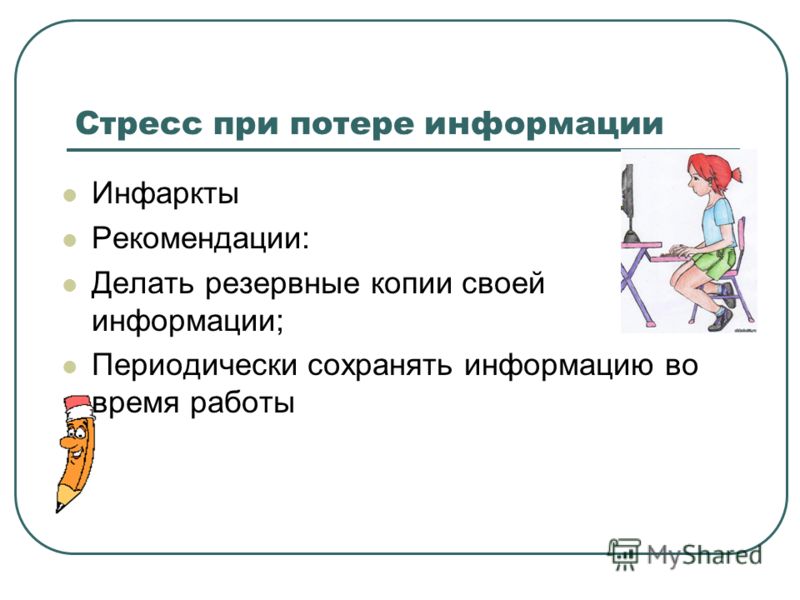 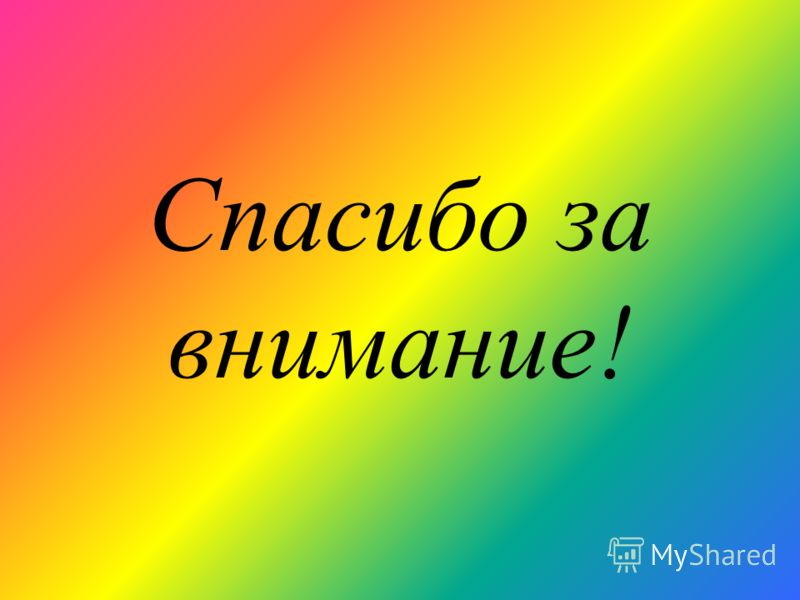